Get
20% off
Use Code
Lorem20
LOREM
IPSUM
DOLOR SIT AMET
www.happyslide.in
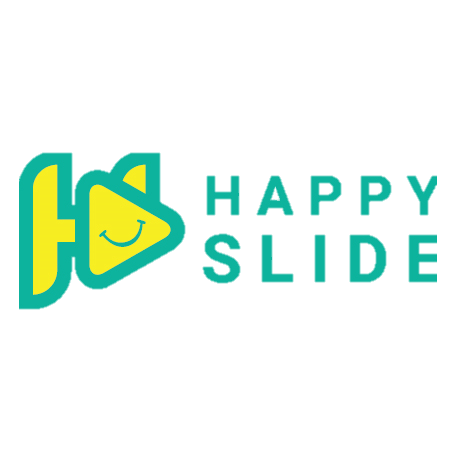 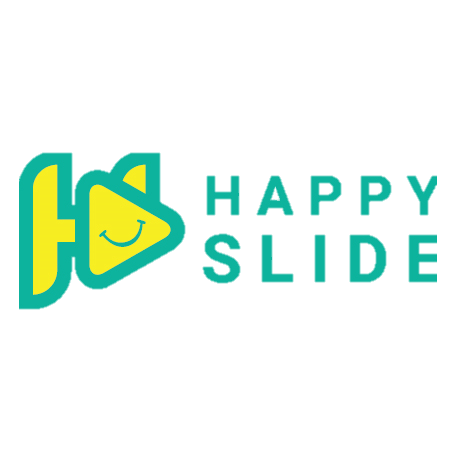 Get
20% off
Use Code
Lorem20
LOREM
IPSUM
DOLOR SIT AMET
www.happyslide.in
Lorem ipsum dolor sit amet, sed do ipsum
Get
20% off
Use Code
Lorem20
LOREM
IPSUM DOLOR
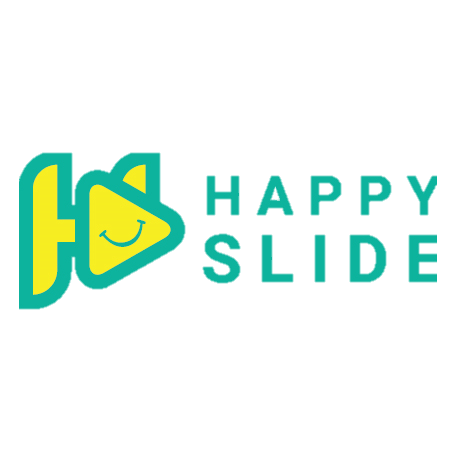 www.happyslide.in
www.happyslide.in
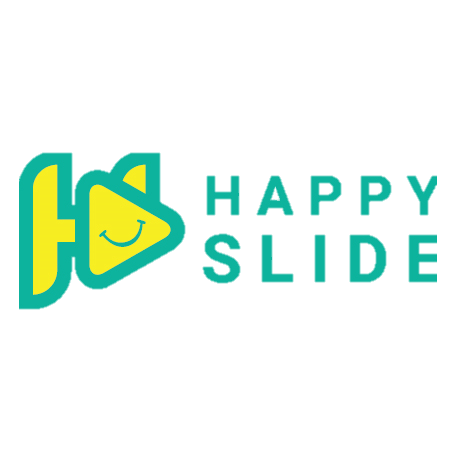 Lorem ipsum dolor sit amet, sed do ipsum Lorem ipsum dolor sit amet, sed do ipsumLorem ipsum dolor sit amet, sed do ipsum
LOREM
20% off
IPSUM DOLOR
Get
Use Code
Lorem20
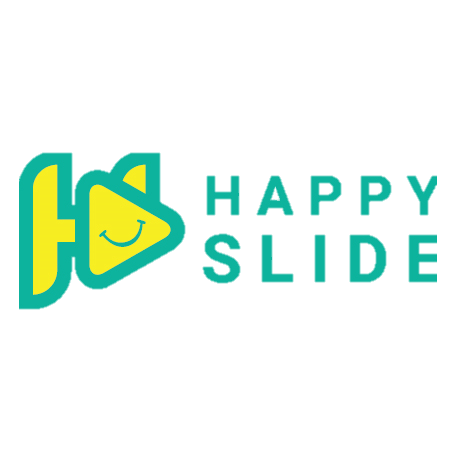 LOREM
IPSUM DOLOR
Get
20% off
Use Code
Lorem20
LOREM
IPSUM DOLOR
20% off
Get
Lorem20
Lorem ipsum dolor sit amet, sed do ipsum Lorem ipsum dolor sit amet, sed do ipsumLorem ipsum
Use Code